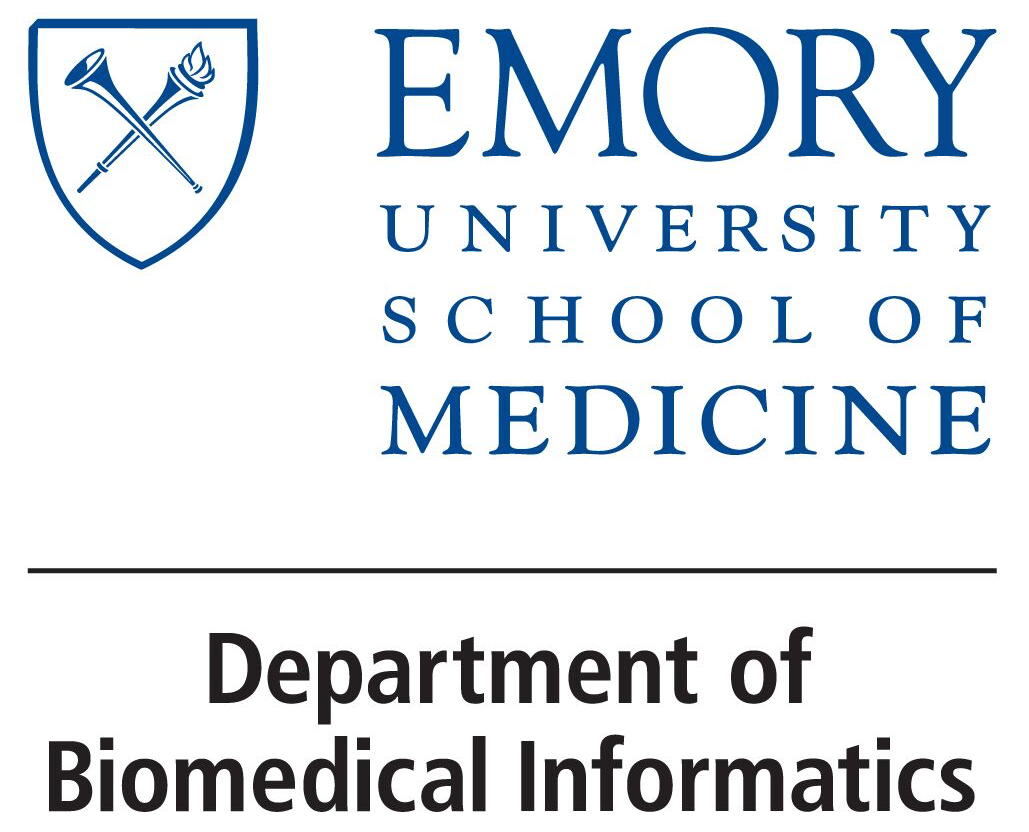 BMI 510: One- and Two-Sample Tests
J. Lucas McKay, Ph.D., M.S.C.R.
Departments of Biomedical Informatics and Neurology, Emory University, Atlanta, GA USA  
 Department of Biomedical Engineering, Georgia Institute of Technology, Atlanta, GA, USA
Outline
Key definitions
The sample mean
One-sample hypothesis tests
Two-sample hypothesis tests
Additional topics
Key definitions
Key definitions
Z scores
The sample mean
The sample mean
The expected value and variance of the sample mean
The expected value of the sample mean
The variance of the sample mean
The standard deviation (or standard error) of the sample mean
The sample variance
A test statistic for the sample mean
The test statistic is a unitless number
Test statistics at different densities
A more in-depth look
One-sample hypothesis tests
We will discuss two fundamental statistical modeling steps
Fit model parameters to data

Make inferences about models
We will discuss two fundamental statistical modeling steps
Fit model parameters to data

Make inferences about models
A paired-sample test
One of the most common tests we see in practice is very similar to the amlodipine clinical trial we considered in the first lecture.
In this design, we have two numbers for each patient – their blood pressure at study entry, and their blood pressure at the end of the trial.
If we just consider the treatment arm, we can ask whether the average blood pressure was changed after the treatment.
What is n?
A paired-sample test
In this design, the outcome is the difference between BP0 and BP1.

It is fairly natural to use "wide" format data for this design –although if there are drop outs there will be empty cells.

(And there is always at least one unusual patient with >2 measurements for some reason.)
A paired-sample test
A paired-sample test
Key definitions
A paired-sample test
Do the BP data look normal?
At N=5, it is really difficult to make a judgment about this.

It is clear that subject A is exerting a lot of influence on the sample mean. If this was due to a technical equipment error or similar you might be in danger of being led to a very inaccurate conclusion. NB: It is always a good idea to double-check original records for numbers like this. Often a field has been left blank and defaulted to zero.

We will discuss sample size criteria later; but for now, reviewers might take issue with you using a t-test on data with this few samples. (Which is of course just an exercise.)

Often, when the data exhibit a large variance like this the test results will fail to reject the null.

However, if the null is rejected there is a major concern that it is because the normality assumptions were not met, not because the population mean is nonzero. 

For now, let's proceed as though normality assumptions are reasonable.
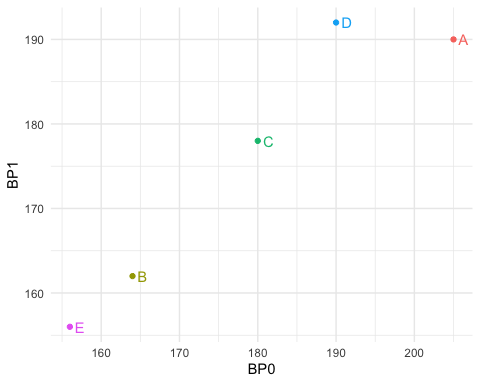 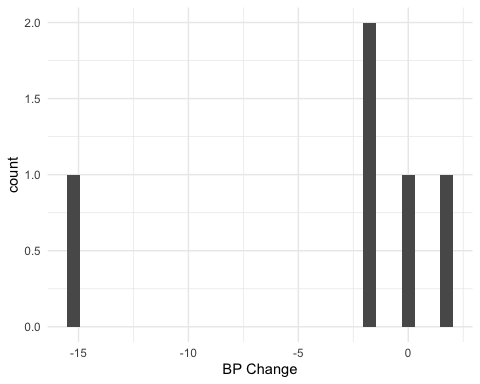 The null hypothesis
We compare our test statistic to the chosen distribution
Roughly 33% of the t4 density is located at values equal to or more extreme than our test statistic, -1.1.
Note that here we are doing a "two-sided test" – this is always recommended unless you have a strong rationale for one-sided tests.
(Note that I've rounded – the actual number is a little smaller)

t.test(c(-15,-2,-2,2,0))
## 
##  One Sample t-test
## t = -1.1359, df = 4, p-value = 0.3195
## alternative hypothesis: true mean is not equal to 0
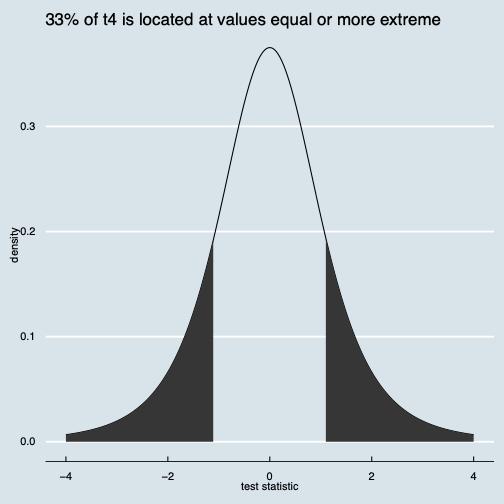 So did the drug work?
Two-sample hypothesis tests
The independent-samples t test
Entering independent samples data
You will often see data from two groups entered like this:

This is misleading!

It implies that observation 4 in group 1 has something to do with observation 4 in group 2, and this is usually not the case.
Entering independent samples data
Especially when used in plots, it can give the sense that these are two separate outcome variables, when in reality the outcome is one variable, and the group is a second variable. 

You will note that data organized like this (melted) is ready for plotting in ggplot2 or similar – it is also ready for analysis in any of the main statistical libraries.
The independent-samples t test
Let's say that we have two samples of blood pressures, with 40 observations of group A and 45 observations of group B.

The traditional t test estimates the difference in means.
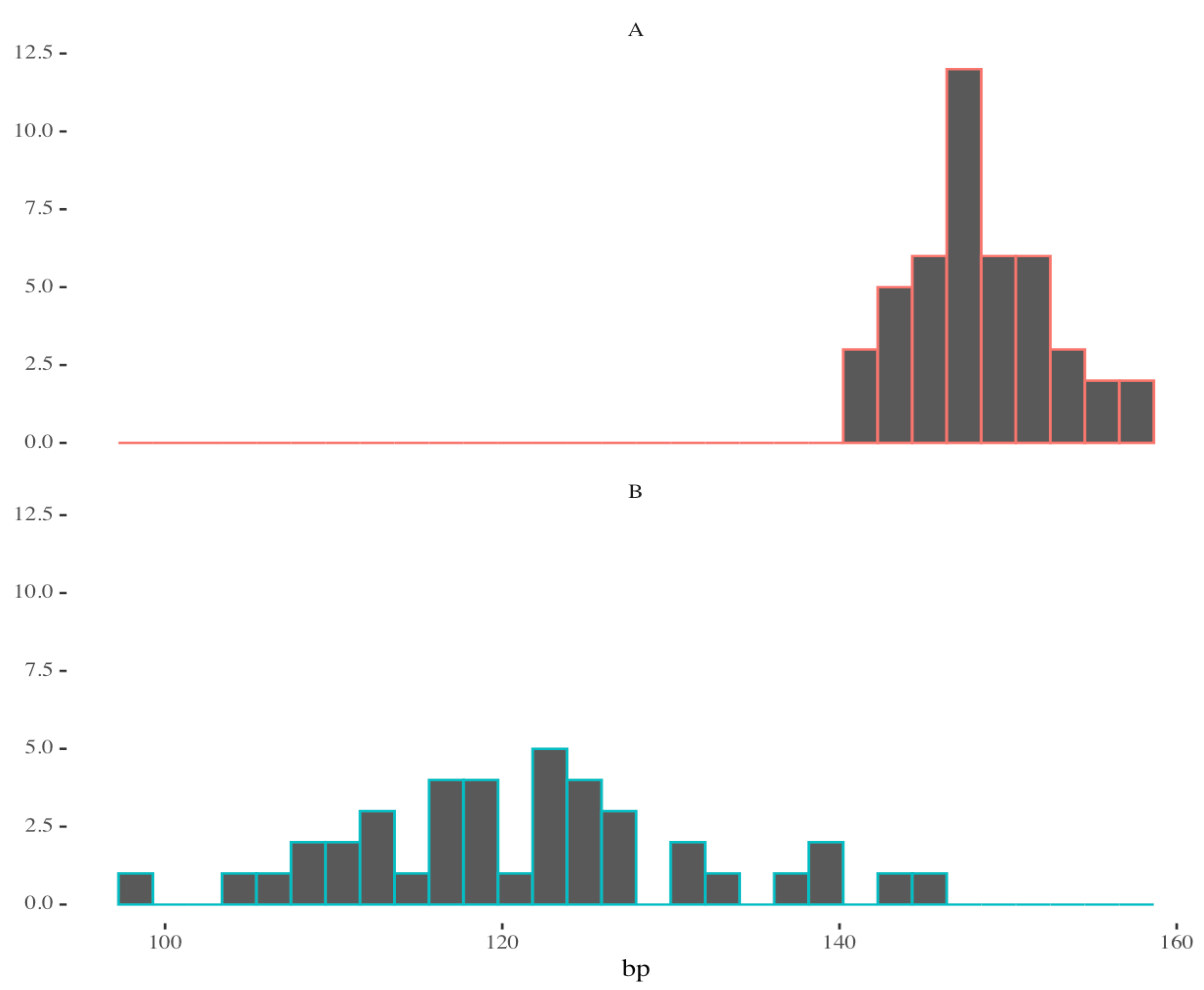 The independent-samples t test
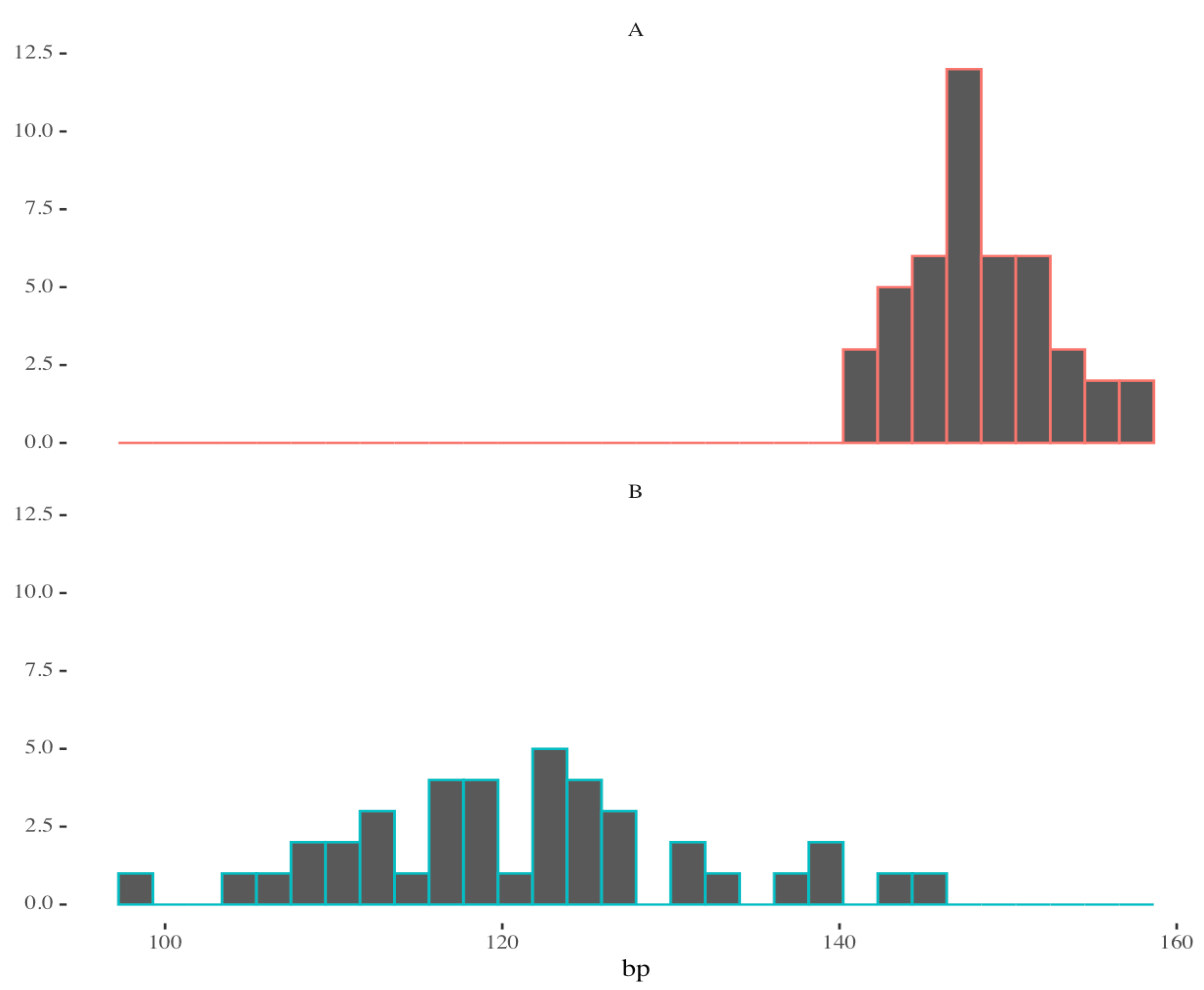 The independent-samples t test
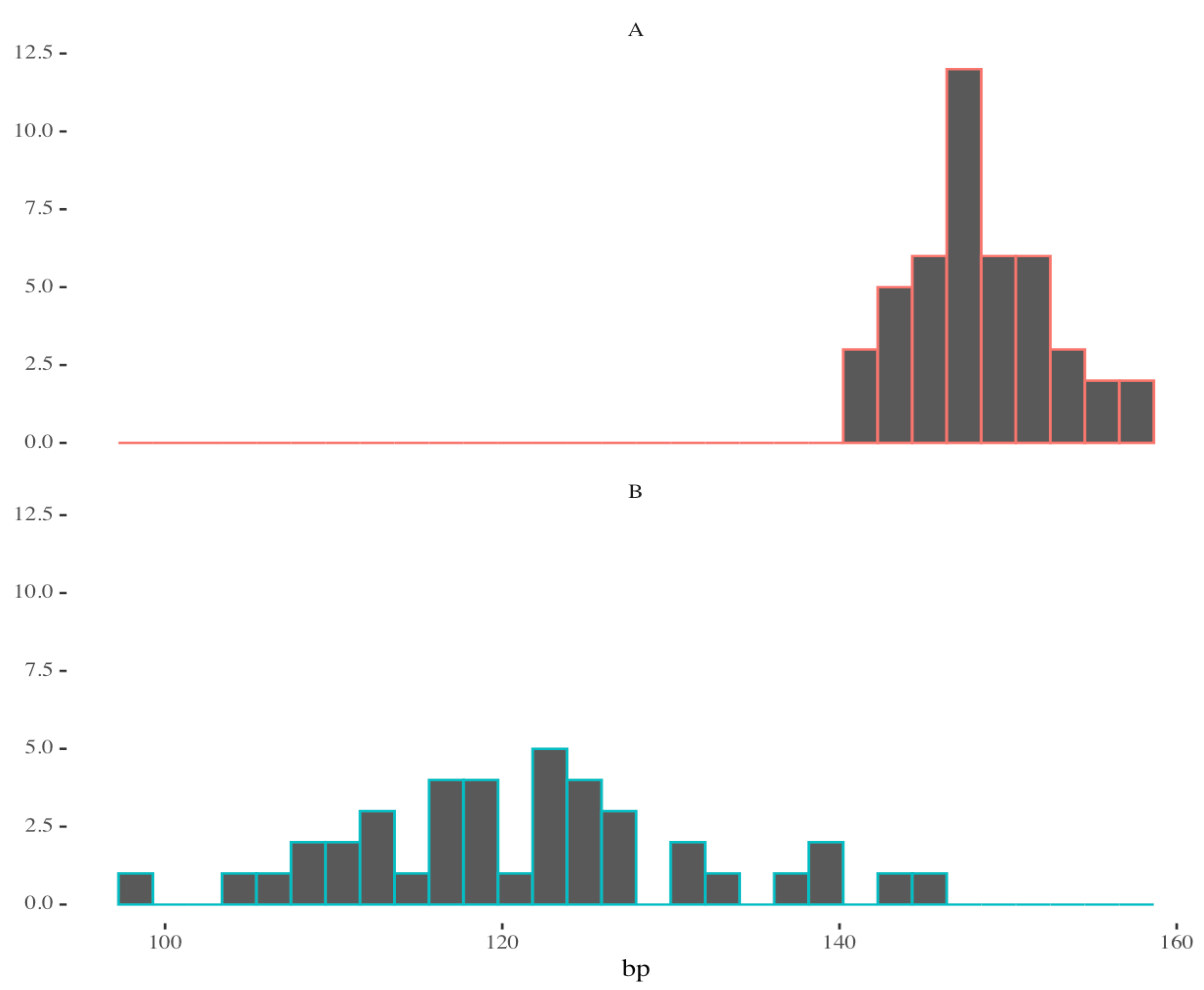 Methods to estimate variance / SEM
Methods to estimate variance / SEM
Remember the t density: Z over a chi-square
Methods to estimate variance / SEM
Satterwaithe's formula
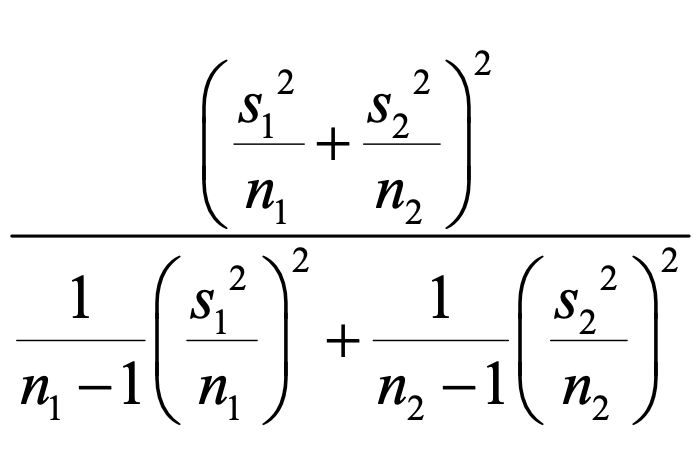 Assessing normality
Assessing normality
Assessing normality with formal tests
Visual inspection
Because the sample mean will be normally distributed - even if the data themselves are not - if the sample size is over 30, many statisticians suggest a quick visual inspections to evaluate the assumptions of normality.

Since many of the questions we ask involve changes in mean values, it is often not necessary to go much beyond that.
How to interpret it when the data are not normal
Personally, as a scientist, when I run a statistical test it is much more important to me that the data satisfy independence than actually being very nicely normally distributed.

My reasoning on this is that if the data cause a null hypothesis to be rejected because one group has a bizarre distribution compared to another group, it is as interesting to me as if that particular group had a very normally distributed sample with a clear difference only in means.

Many people think differently about this, which is of course fine. Consider where you want to be (and where your reviewers will be) when you run into this.
Non-parametric alternatives
It is possible to use the Wilcoxon family of tests (wilcox.test() in R) to deal with data for which the mean may not be normally distributed.

This is a test of central tendency based on the difference in ranks of the the groups in the sample once it is sorted, rather than based on the absolute difference in mean values across groups. It is similar but usually less powerful than the parametric alternative.

The multi-group analog is the Kruscal-Wallis tests (kruskal.test).
Two additional notes
Moore and McCabe’s guidelines for sample size
Effect sizes
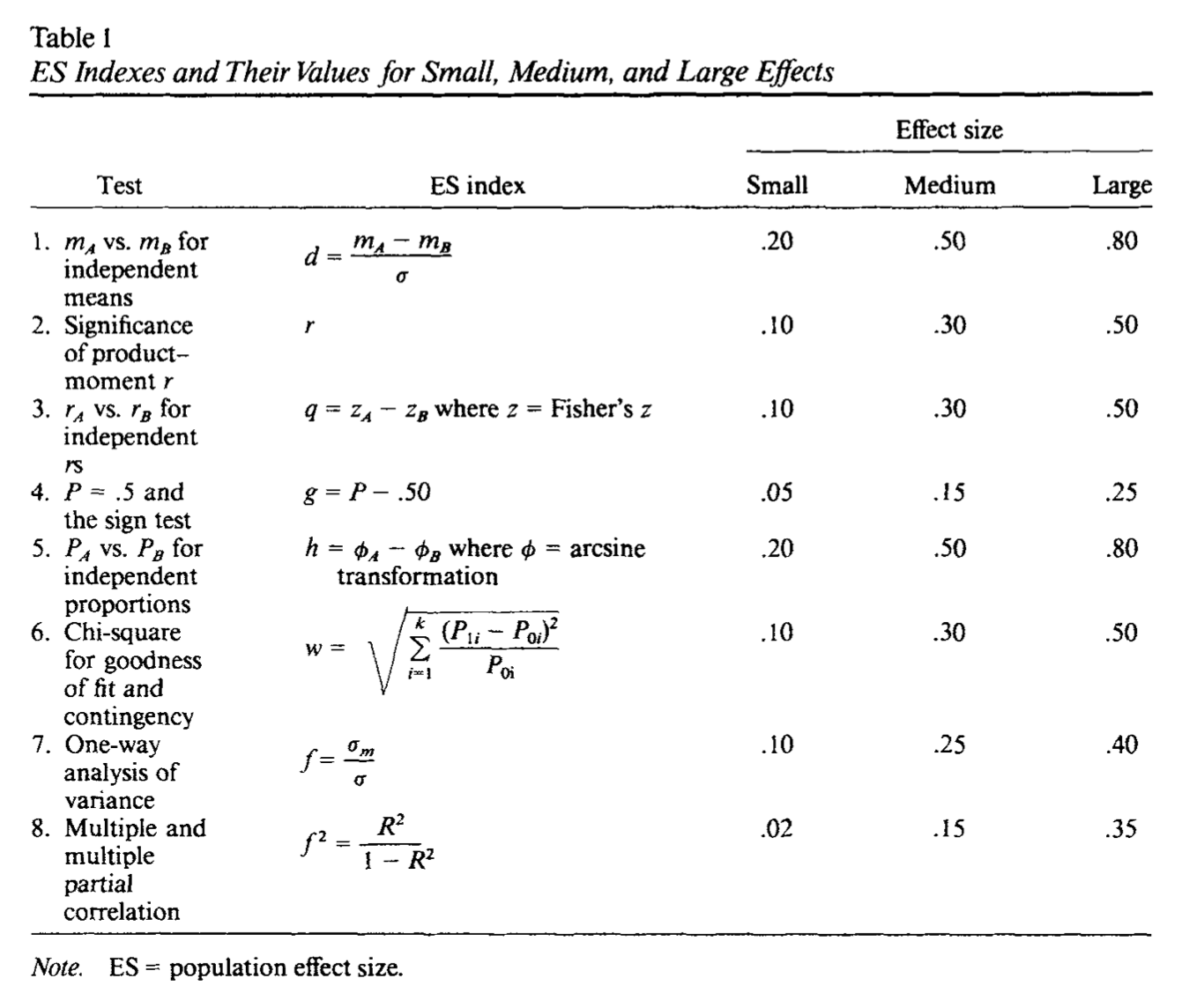 Outline
Key definitions
The sample mean
One-sample hypothesis tests
Two-sample hypothesis tests
Additional topics